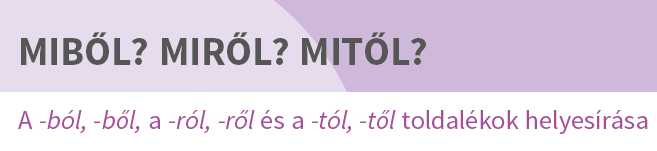 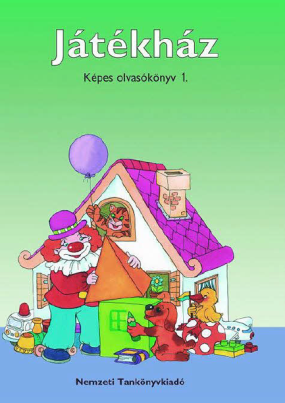 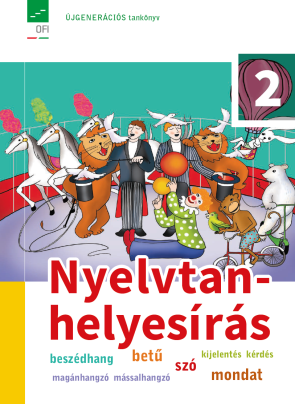 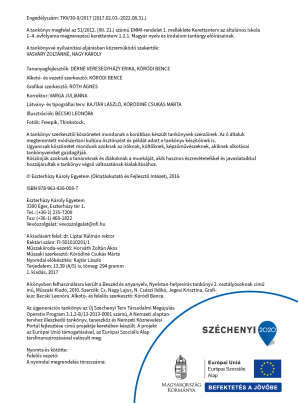 A PP készítője: Graczáné Tóth Andrea
78/1.
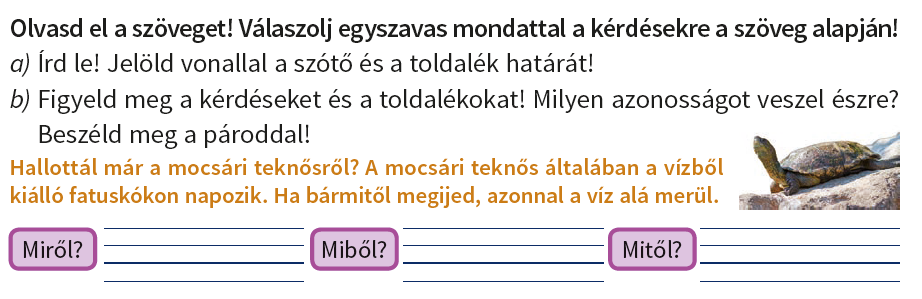 Vízből.
Teknősről.
Bármitől..
78/2.
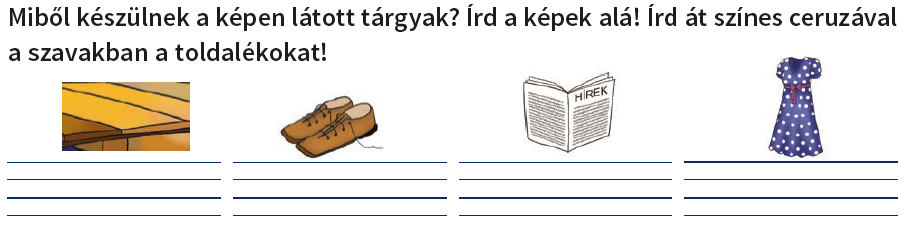 fából
bőrből
papírból
szövetből
Miből?
79/4.
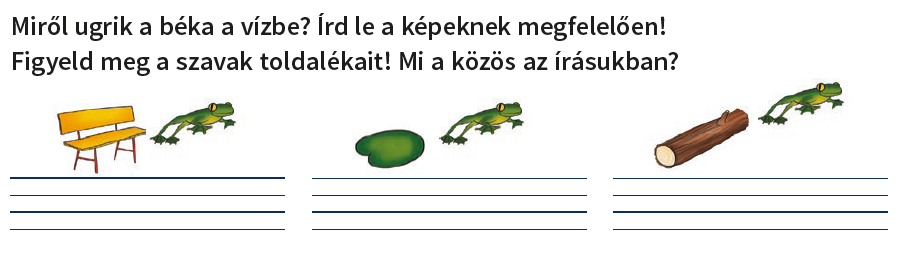 padról
levélről
rönkről
Miről?
79/5.
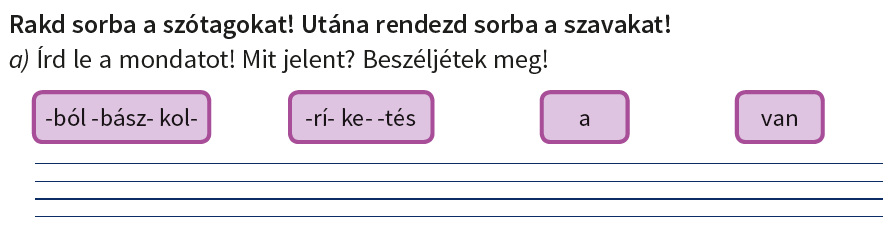 Kolbászból van a kerítés.
79/6.
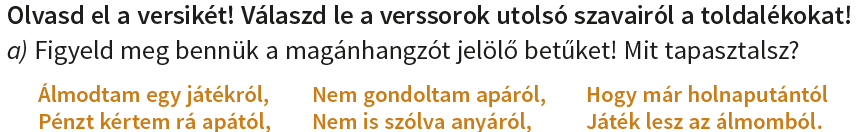 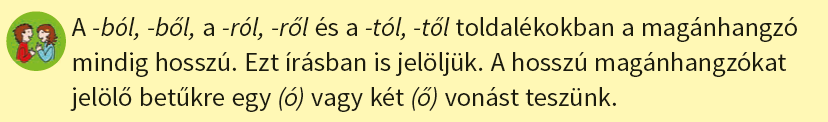 3